ICOSARI-KH-Surveillance  (72 Kliniken im ICOSARI-Sentinel)
 	Anteil SARI und COVID-19-Diagnosen mit SARI an allen Patienten	(insgesamt und innerhalb einer Altersgruppe) 	Anteil SARI und COVID-19-Diagnosen mit SARI an allen ITS-Patienten	(insgesamt und innerhalb einer Altersgruppe)	! Neu aufgenommene Patienten, die intensivmedizinisch behandelt wurden, 	   KEINE aktuell auf Intensiv liegenden Patienten	! Möglicherweise etwas mehr COVID-19-Intensivpatienten als D-weit 	   wegen designierter COVID-19-Kliniken im Sentinel
09.12.2020
ICOSARI
1
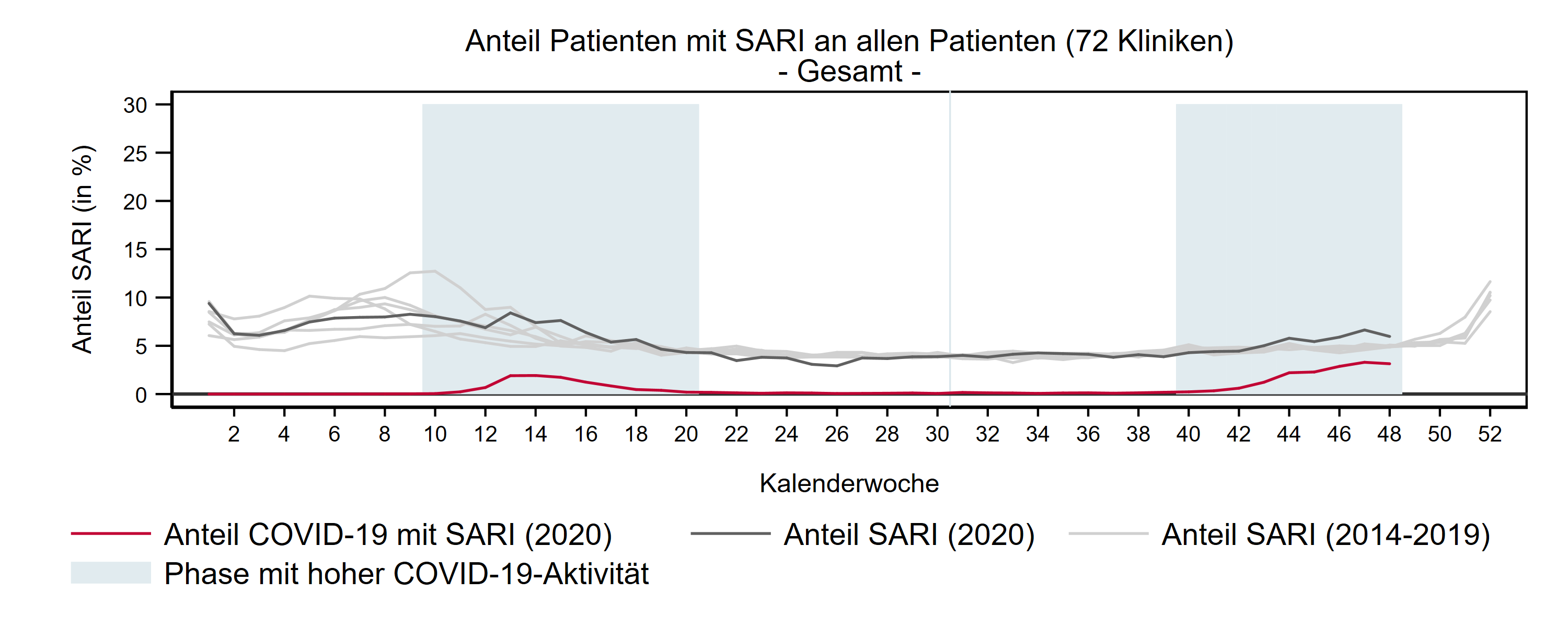   Gesamt
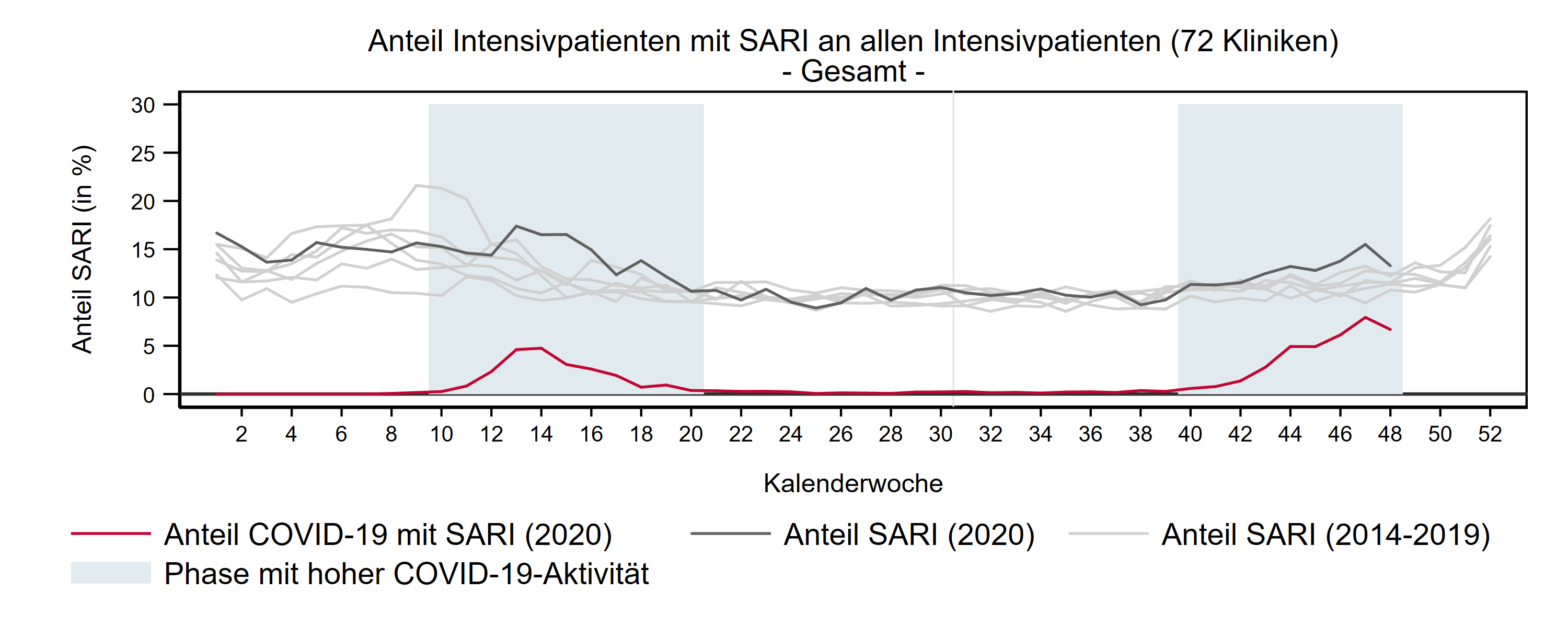   Intensiv
09.12.2020
ICOSARI
2
[Speaker Notes: Phase mit hoher COVID-19 Aktivität: 
-Anteil COVID-19 an SARI-Fällen >10% 
-Positivenrate an Labormeldungen >1,5%

Senkrechter Strich (KW 30/31): Einführung der freiwilligen (später z.T. verpflichtenden Testungen bei Reiserückkehrern)
Interessant, weil: 
KEIN Sprung beim Anteil COVID-19-Patienten zu sehen, da nicht von D-weiten Testkriterien abhängig 
nur schwere Fälle
sentinel-weites Aufnahmescreening]
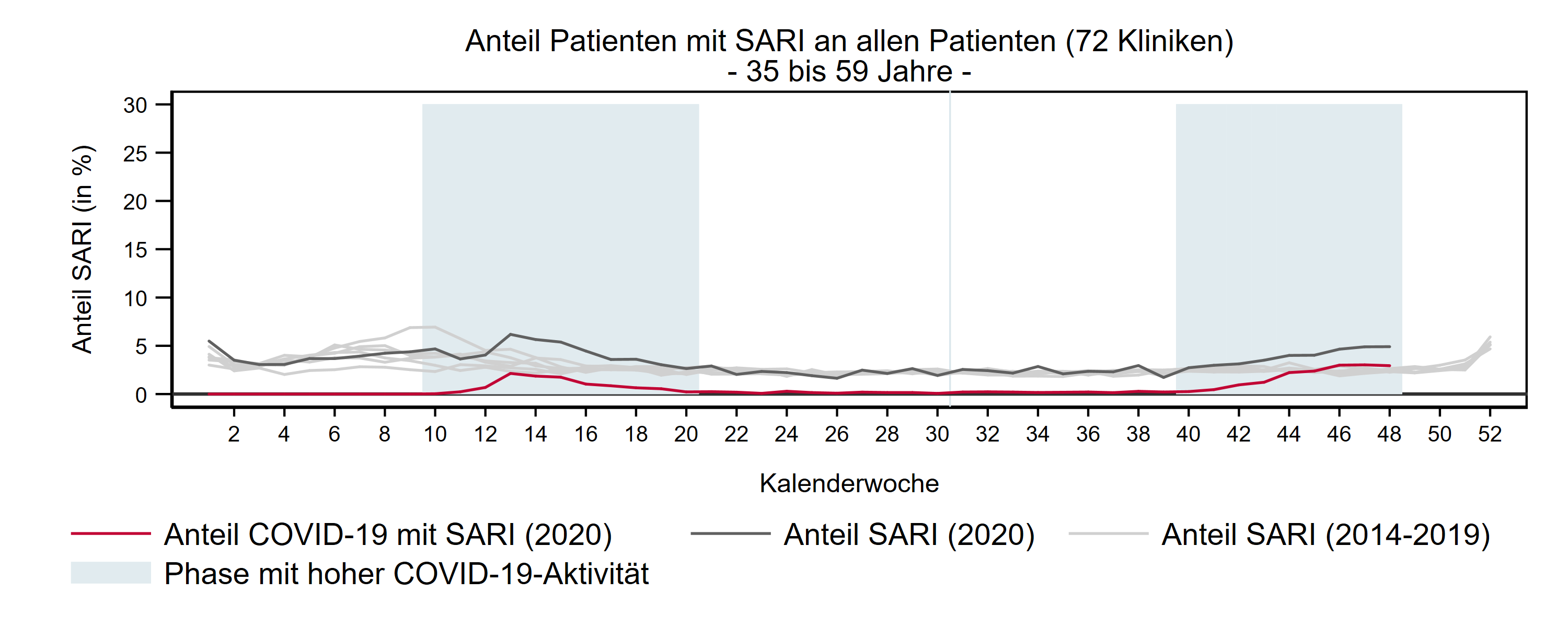   Gesamt
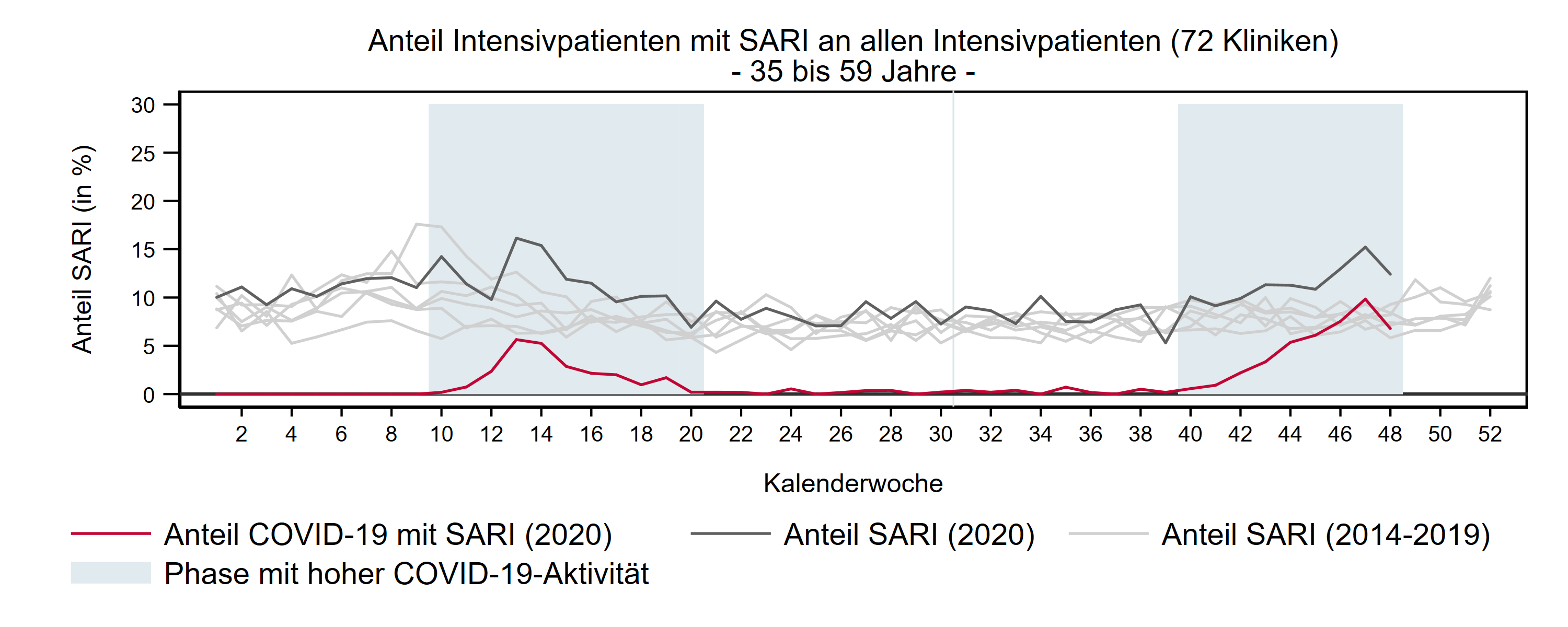   Intensiv
09.12.2020
ICOSARI
3
[Speaker Notes: Phase mit hoher COVID-19 Aktivität: 
-Anteil COVID-19 an SARI-Fällen >10% 
-Positivenrate an Labormeldungen >1,5%

Senkrechter Strich (KW 30/31): Einführung der freiwilligen (später z.T. verpflichtenden Testungen bei Reiserückkehrern)
Interessant, weil: 
KEIN Sprung beim Anteil COVID-19-Patienten zu sehen, da nicht von D-weiten Testkriterien abhängig 
nur schwere Fälle
sentinel-weites Aufnahmescreening]
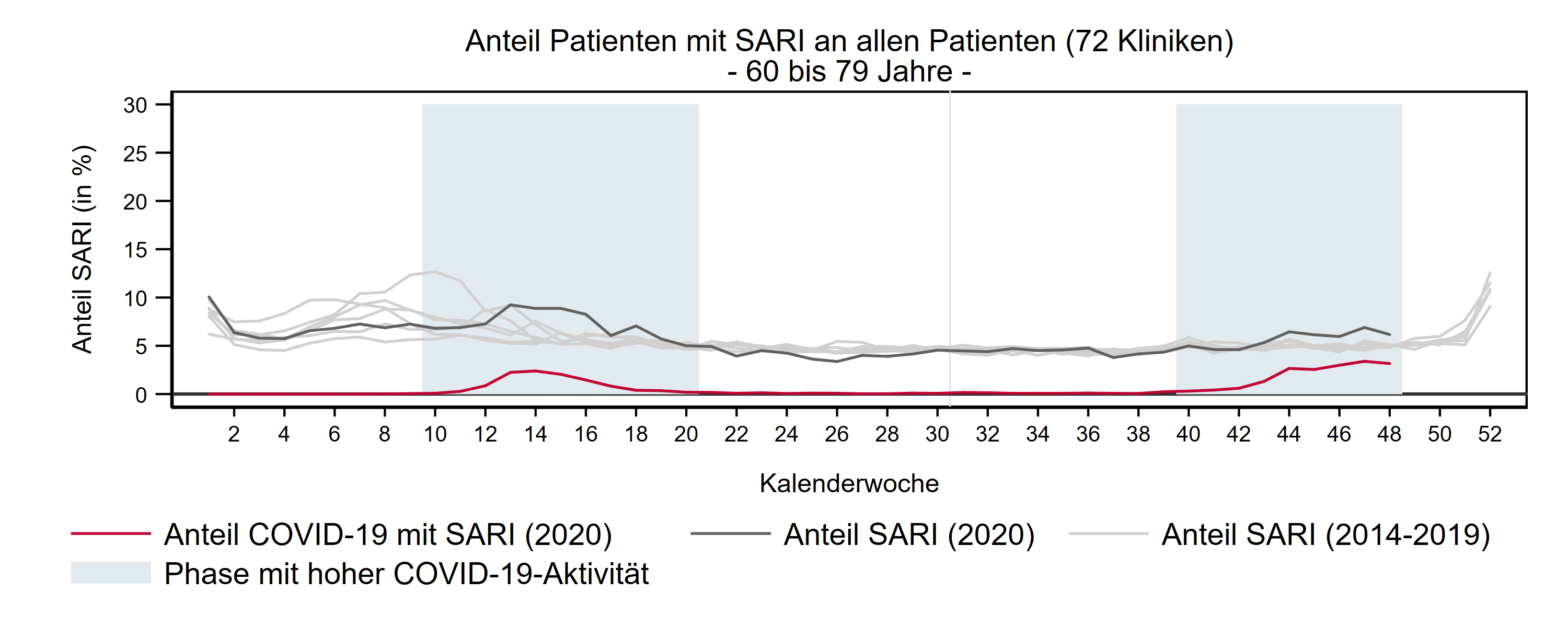   Gesamt
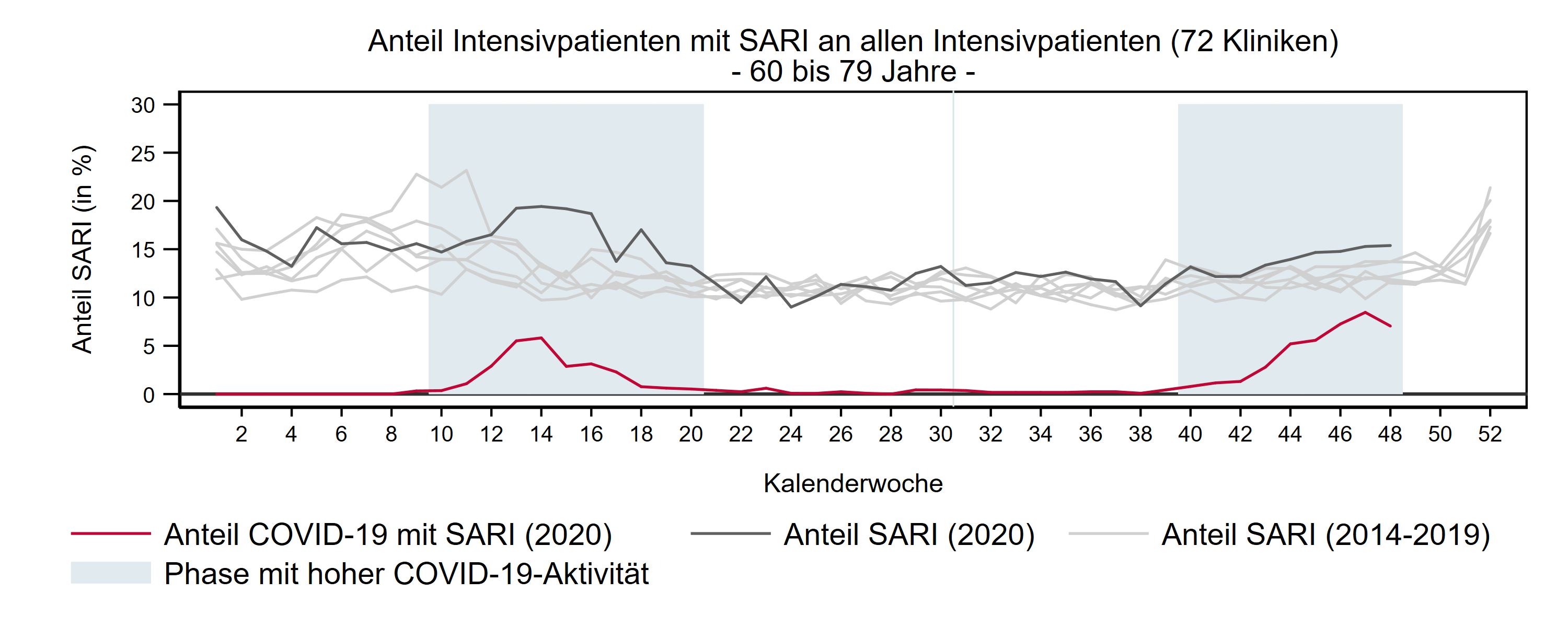   Intensiv
09.12.2020
ICOSARI
4
[Speaker Notes: Phase mit hoher COVID-19 Aktivität: 
-Anteil COVID-19 an SARI-Fällen >10% 
-Positivenrate an Labormeldungen >1,5%

Senkrechter Strich (KW 30/31): Einführung der freiwilligen (später z.T. verpflichtenden Testungen bei Reiserückkehrern)
Interessant, weil: 
KEIN Sprung beim Anteil COVID-19-Patienten zu sehen, da nicht von D-weiten Testkriterien abhängig 
nur schwere Fälle
sentinel-weites Aufnahmescreening]
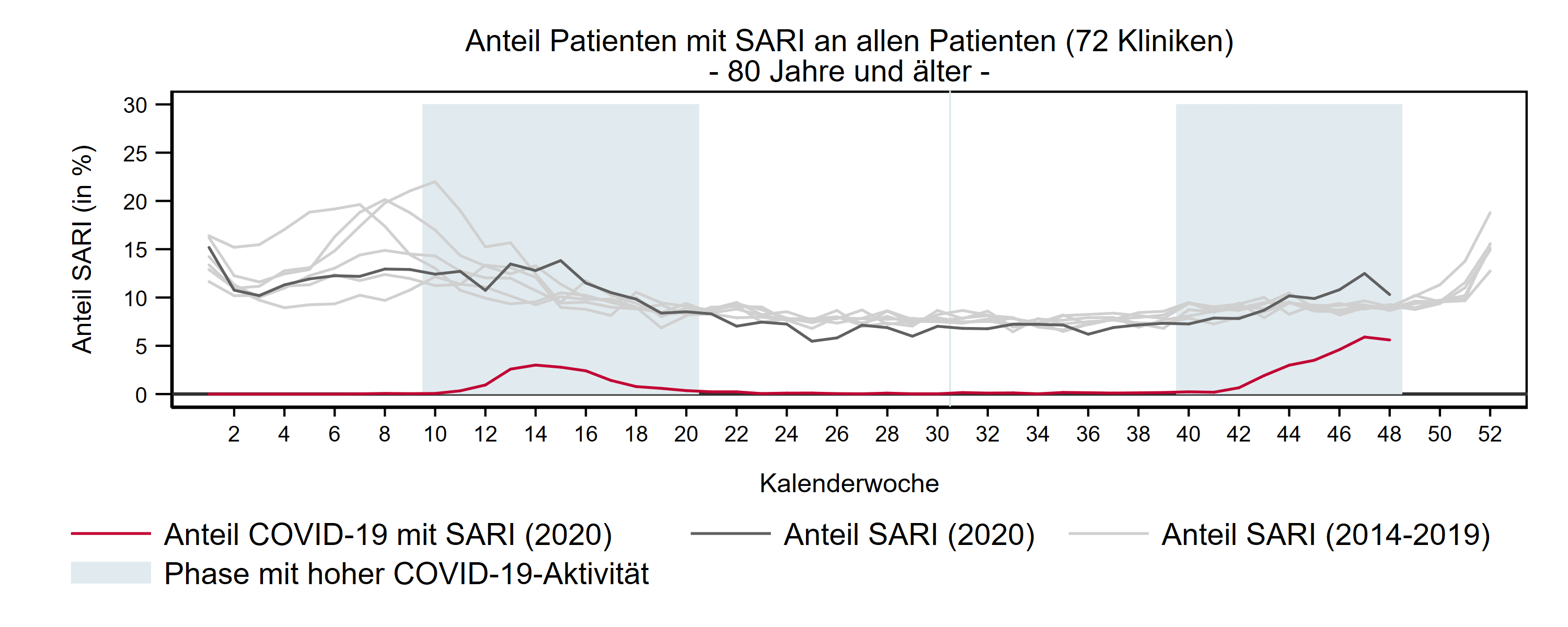   Gesamt
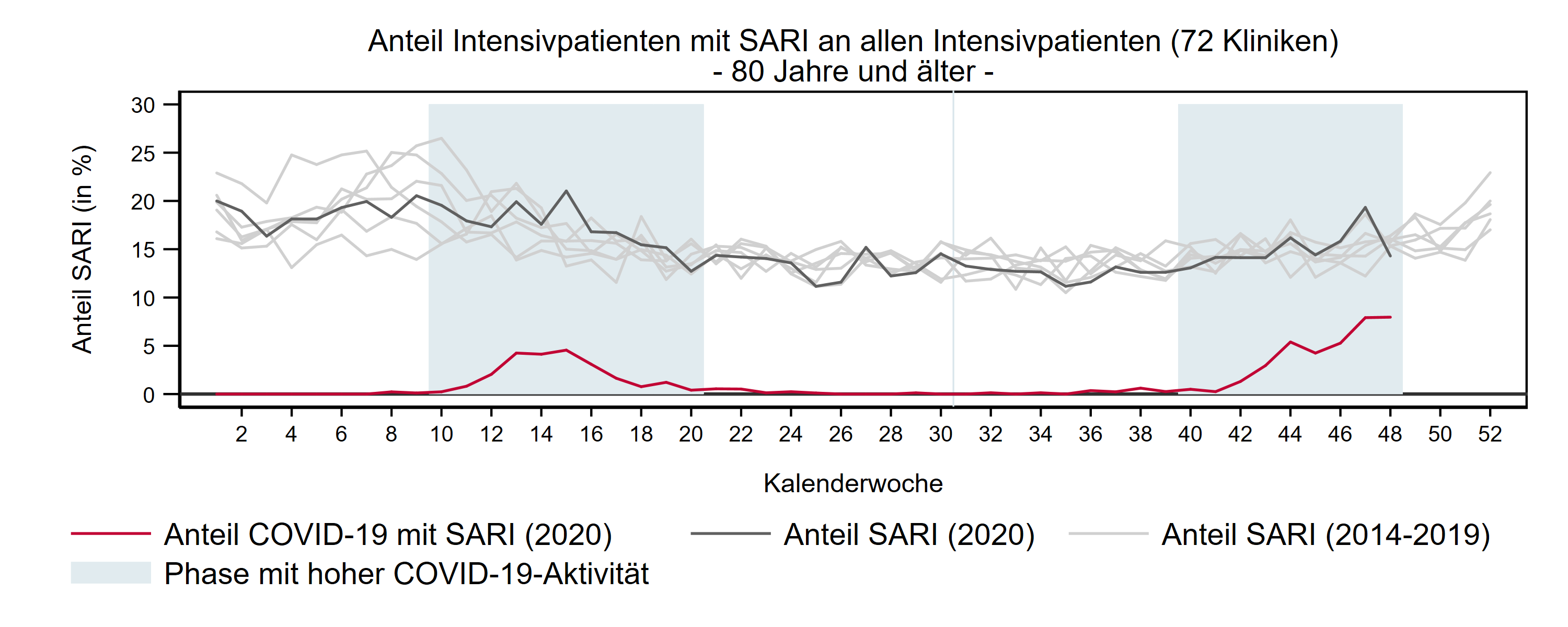   Intensiv
09.12.2020
ICOSARI
5
[Speaker Notes: Phase mit hoher COVID-19 Aktivität: 
-Anteil COVID-19 an SARI-Fällen >10% 
-Positivenrate an Labormeldungen >1,5%

Senkrechter Strich (KW 30/31): Einführung der freiwilligen (später z.T. verpflichtenden Testungen bei Reiserückkehrern)
Interessant, weil: 
KEIN Sprung beim Anteil COVID-19-Patienten zu sehen, da nicht von D-weiten Testkriterien abhängig 
nur schwere Fälle
sentinel-weites Aufnahmescreening]
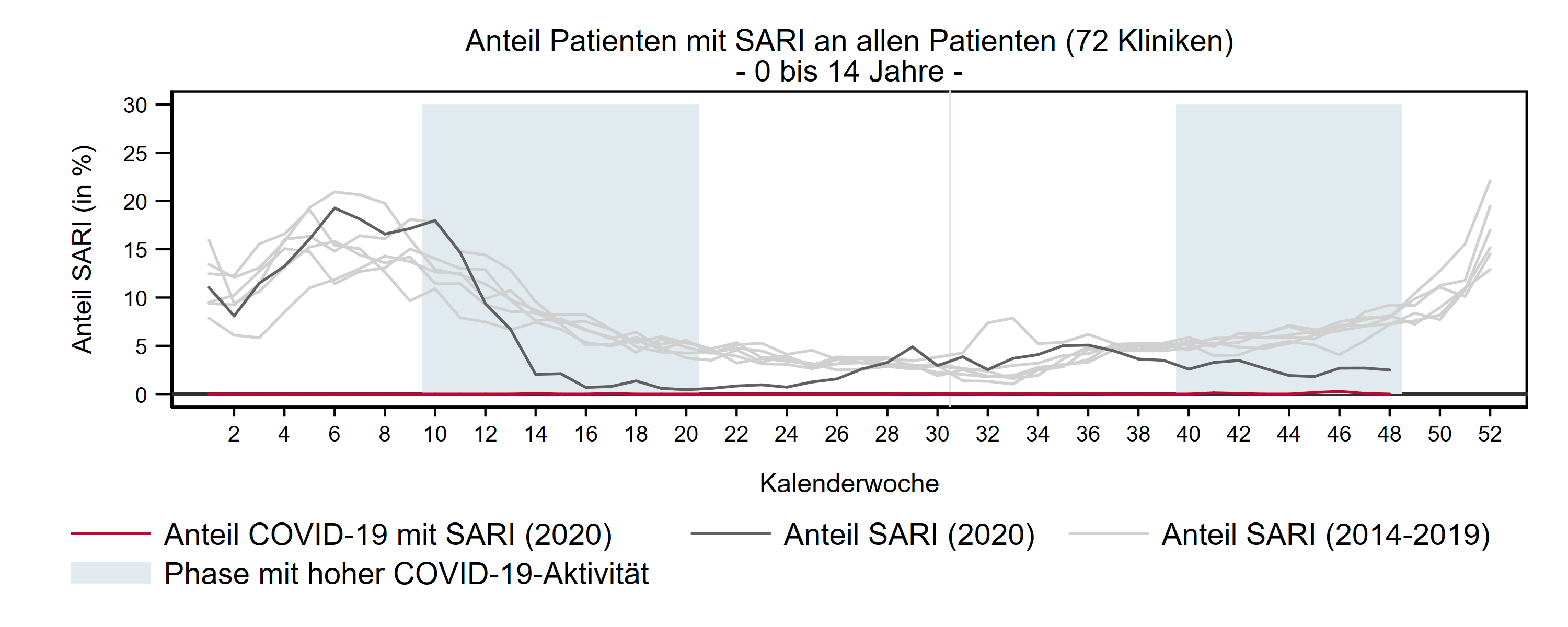   Gesamt
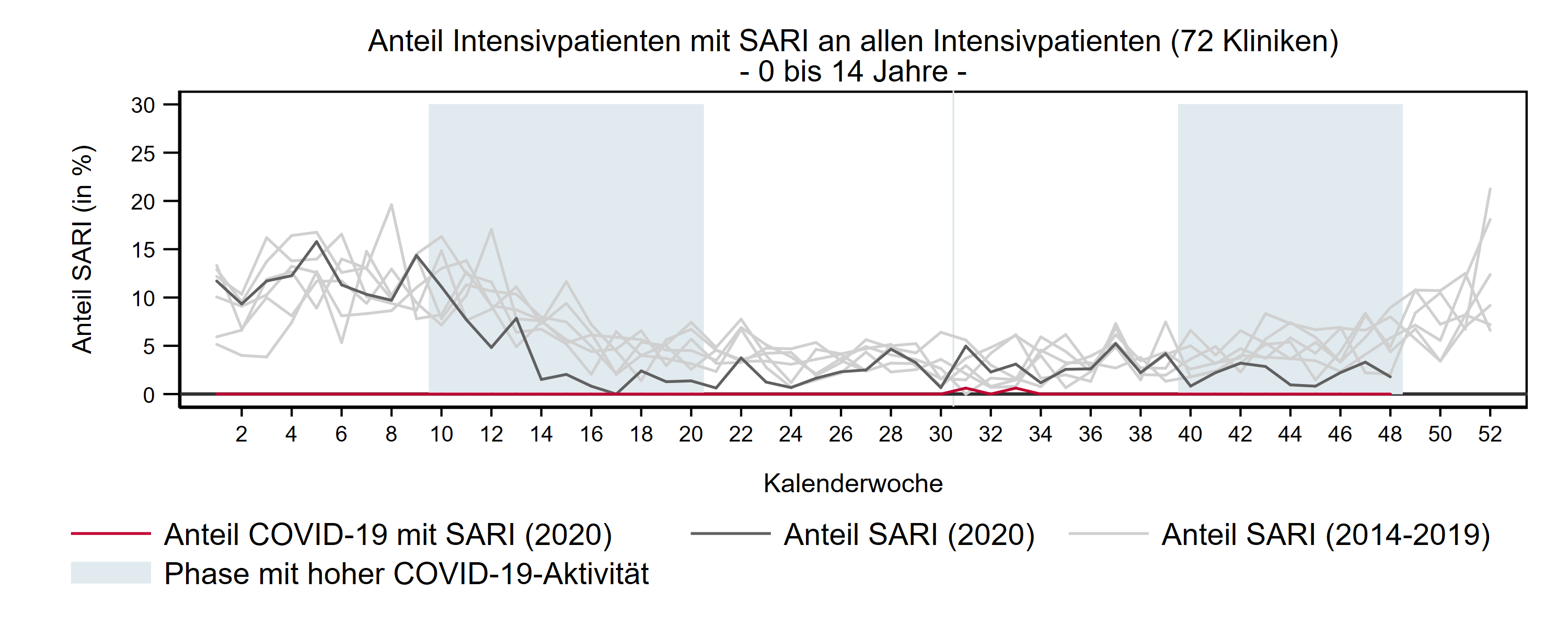   Intensiv
09.12.2020
ICOSARI
6
[Speaker Notes: Phase mit hoher COVID-19 Aktivität: 
-Anteil COVID-19 an SARI-Fällen >10% 
-Positivenrate an Labormeldungen >1,5%

Senkrechter Strich (KW 30/31): Einführung der freiwilligen (später z.T. verpflichtenden Testungen bei Reiserückkehrern)
Interessant, weil: 
KEIN Sprung beim Anteil COVID-19-Patienten zu sehen, da nicht von D-weiten Testkriterien abhängig 
nur schwere Fälle
sentinel-weites Aufnahmescreening]
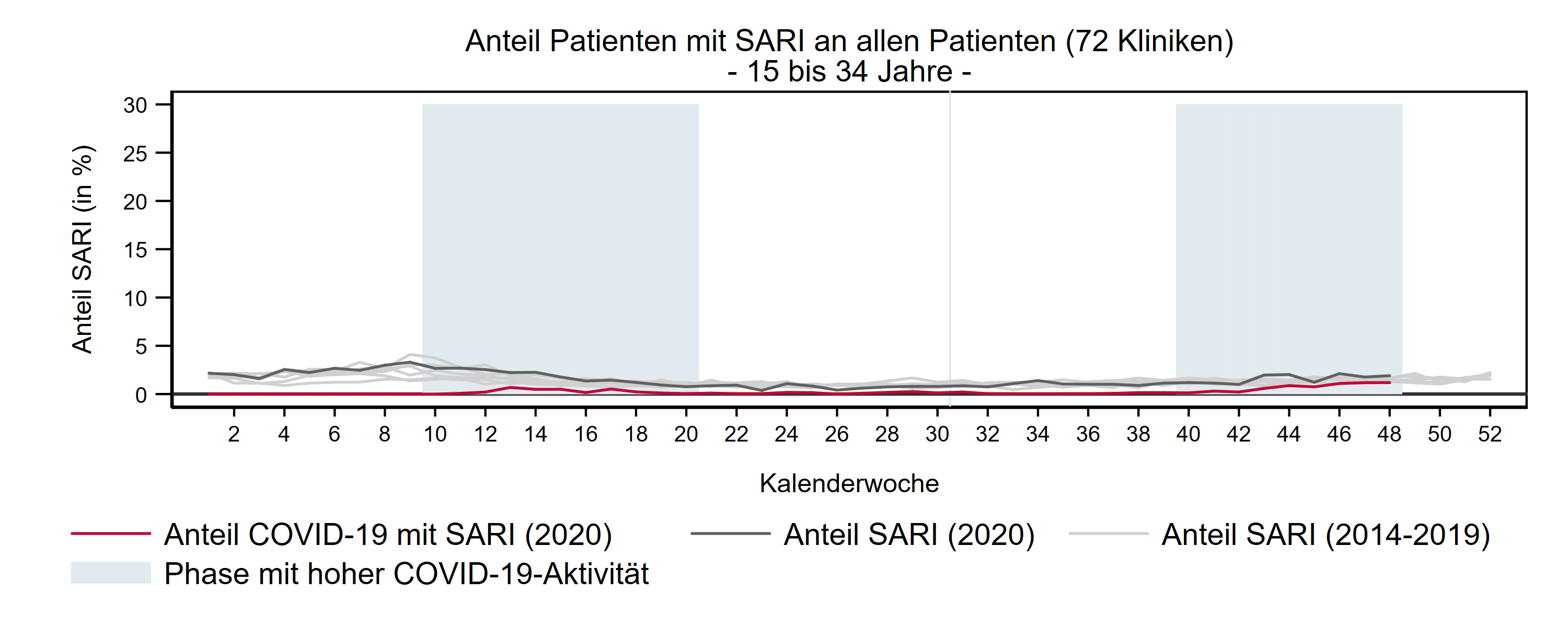   Gesamt
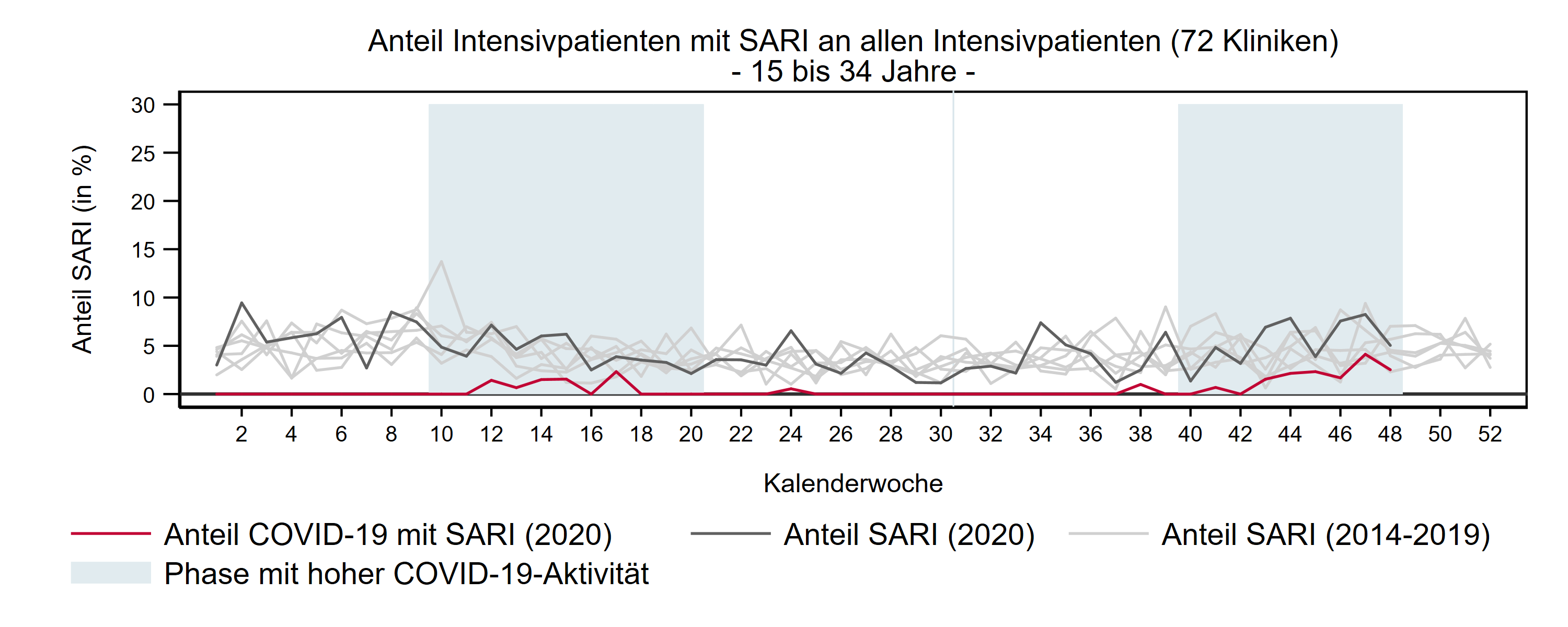   Intensiv
09.12.2020
ICOSARI
7
[Speaker Notes: Phase mit hoher COVID-19 Aktivität: 
-Anteil COVID-19 an SARI-Fällen >10% 
-Positivenrate an Labormeldungen >1,5%

Senkrechter Strich (KW 30/31): Einführung der freiwilligen (später z.T. verpflichtenden Testungen bei Reiserückkehrern)
Interessant, weil: 
KEIN Sprung beim Anteil COVID-19-Patienten zu sehen, da nicht von D-weiten Testkriterien abhängig 
nur schwere Fälle
sentinel-weites Aufnahmescreening]